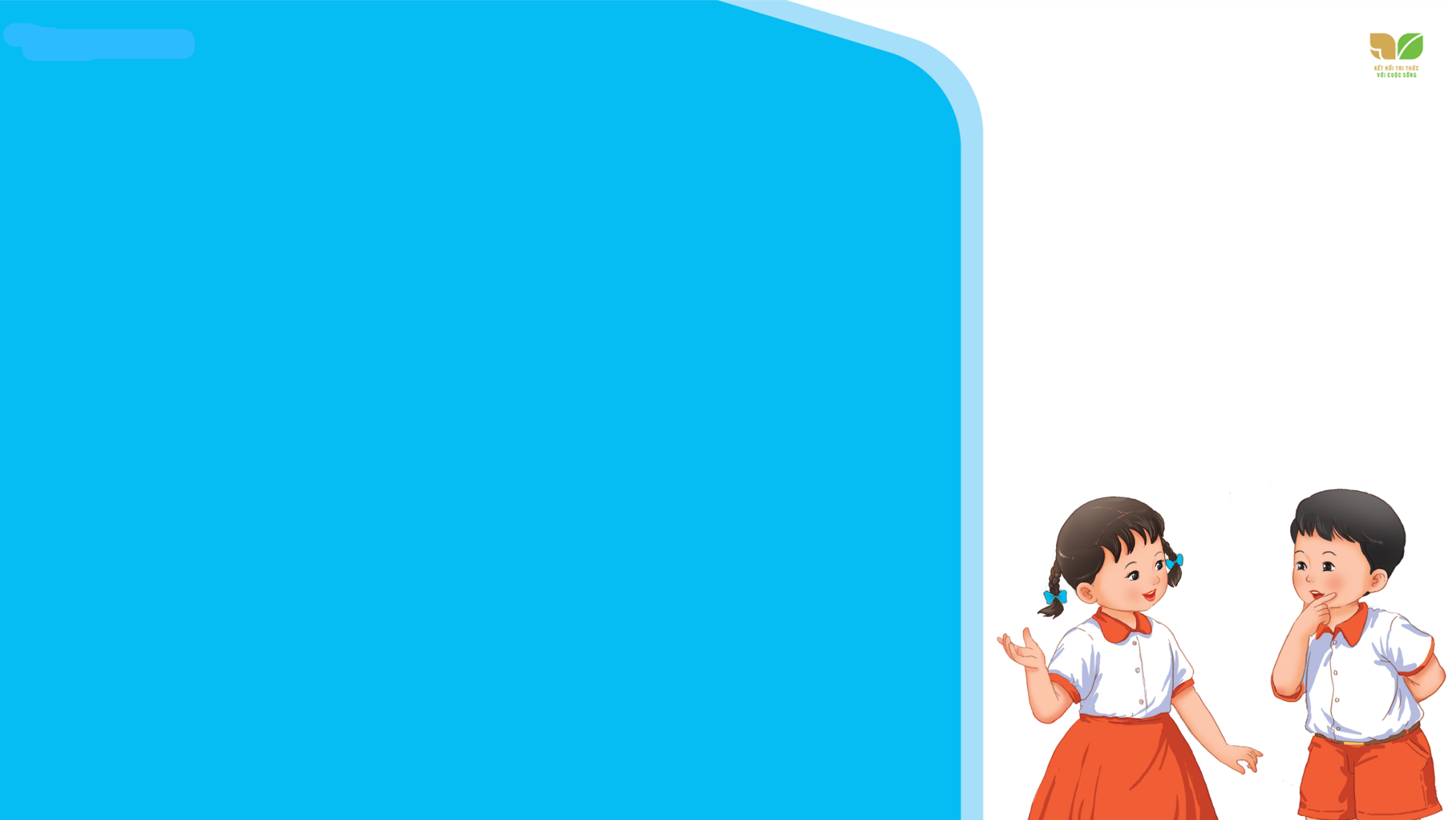 TIẾNG VIỆT 2
[Speaker Notes: Tác giả ppt: Phan Linh
+ Zalo: 0916.604.268
+ Facebook cá nhân: https://www.facebook.com/nhilinh.phan/
+ Nhóm chia sẻ tài liệu: https://www.facebook.com/groups/443096903751589]
KHỞI ĐỘNG: AI TINH MẮT?
Tìm các từ ngữ chỉ đặc điểm
Bài 8: LUỸ TRE
LUYỆN TẬP
Trang 36
Xếp các từ ngữ dưới đây vào nhóm thích hợp.
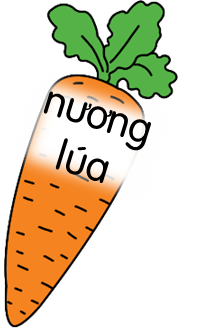 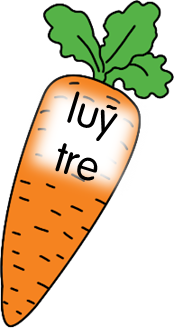 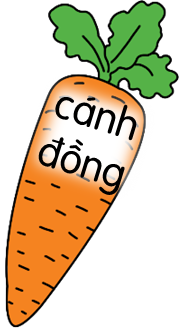 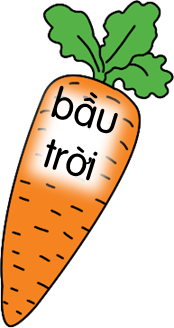 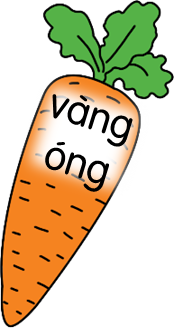 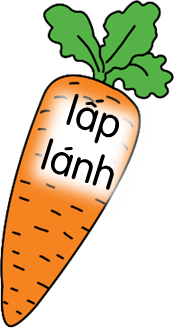 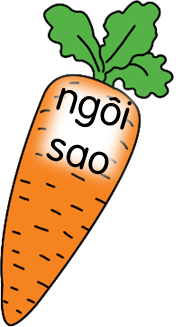 1
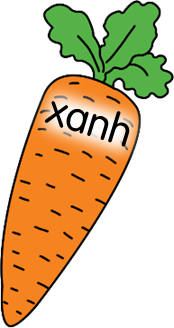 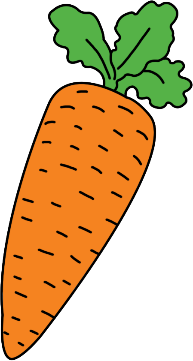 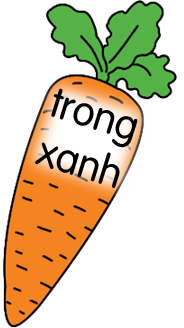 cánh đồng
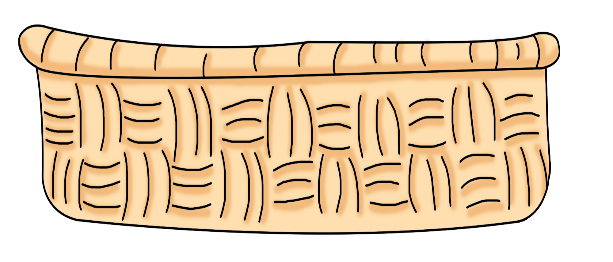 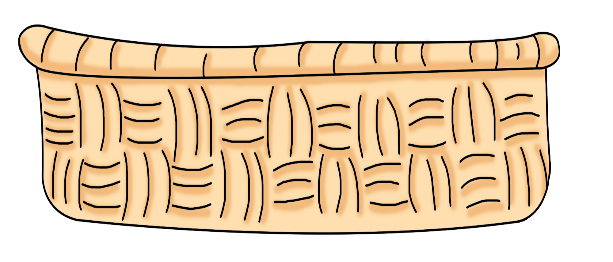 Từ ngữ 
chỉ sự vật
Từ ngữ chỉ đặc điểm
[Speaker Notes: GV nên cho HS chơi truyền điện, 1 HS nêu 1 sự vật sau đó HS tự gọi 1 hs tiếp theo. 
HS trả lời xong thì GV qua slide sau chiếu kết quả và KL kiến thức]
Bài 1:
- Từ ngữ chỉ sự vật:
- Từ ngữ chỉ đặc điểm:
Ghép từ ngữ chỉ sự vật với từ ngữ chỉ đặc điểm ở bài tập 1 để tạo 3 câu.
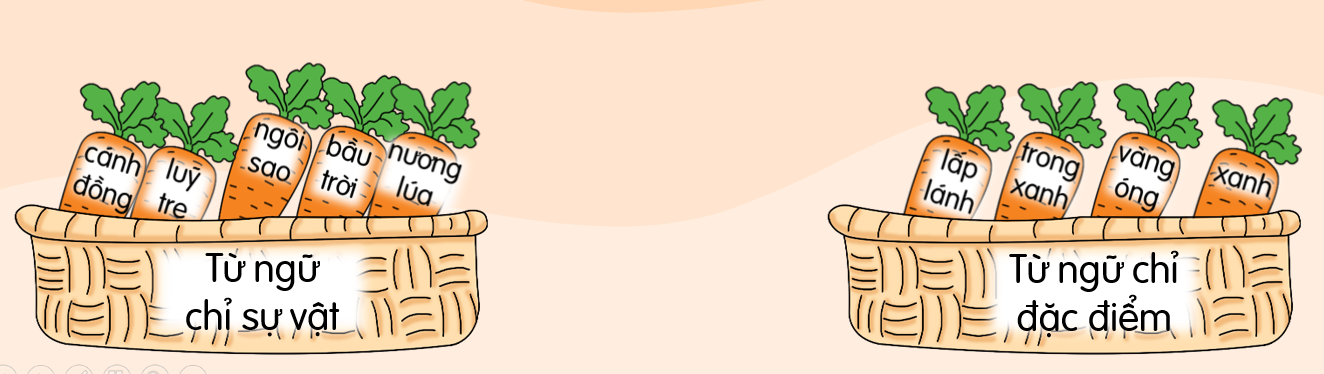 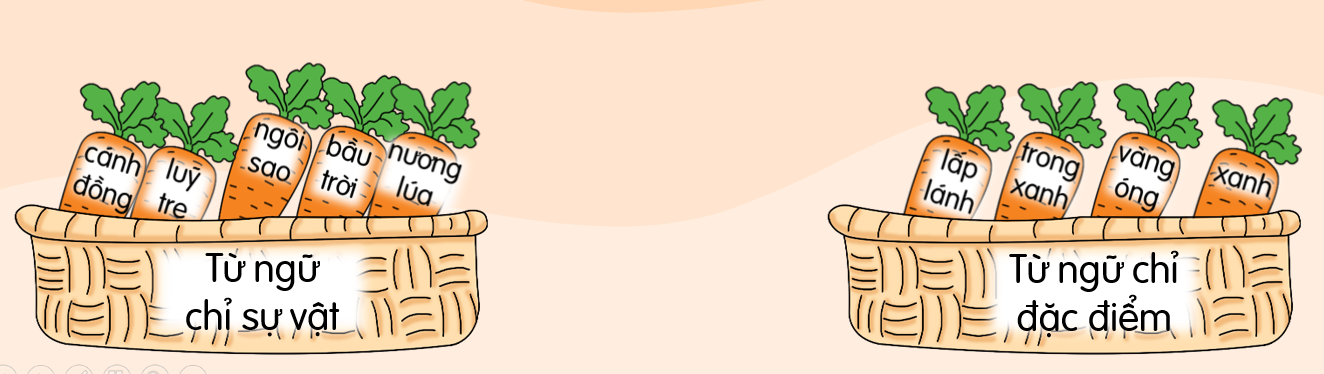 2
- Bầu trời trong xanh.
- Ngôi sao lấp lánh.
- Nương lúa vàng óng.
- Lũy tre xanh.
3. Hỏi đáp về đặc điểm của các sự vật ngôi sao, dòng sông, nương lúa, bầu trời.
M: - Bầu trời thế nào?
     - Bầu trời cao vời vợi
- Ngôi sao thế nào?
  Ngôi sao sáng lấp lánh.
- Dòng sông thế nào?
  Dòng sông quanh co uốn khúc.
- Nương lúa thế nào?
  Nương lúa xanh mơn mởn.
Vận dụng
Quan sát đồ vật trong lớp hoặc xung quanh em rồi hỏi – đáp về đặc điểm của chúng.
Dặn dò
[Speaker Notes: Tác giả ppt: Phan Linh
+ Zalo: 0916.604.268
+ Facebook cá nhân: https://www.facebook.com/nhilinh.phan/
+ Nhóm chia sẻ tài liệu: https://www.facebook.com/groups/443096903751589]
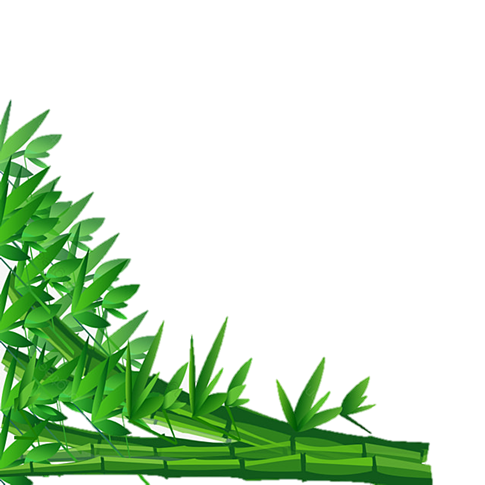 Tạm biệt và hẹn gặp lại 
các con vào những tiết học sau!
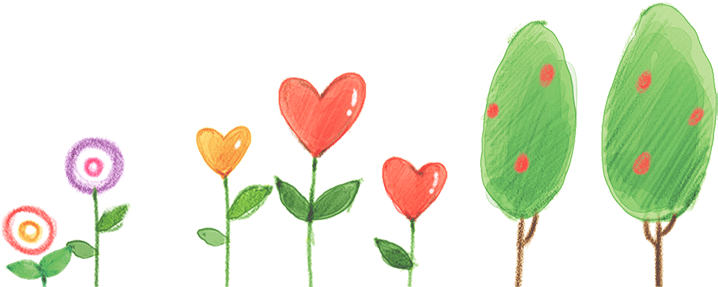